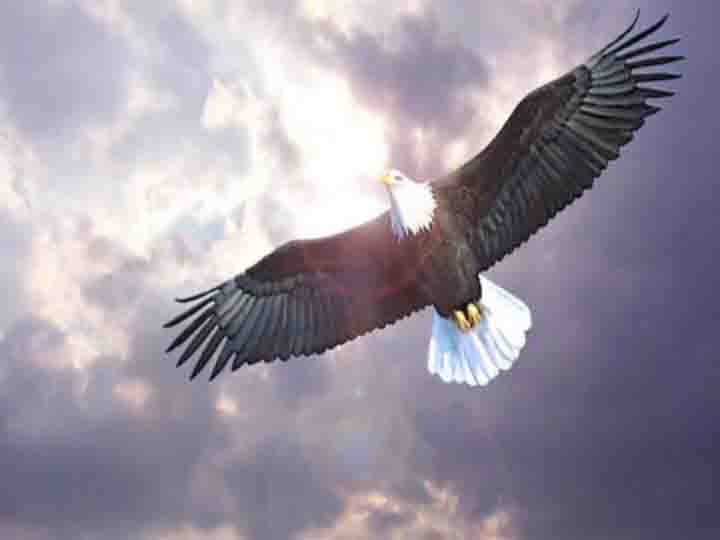 如鷹展翅上騰
詞/曲:施弘美
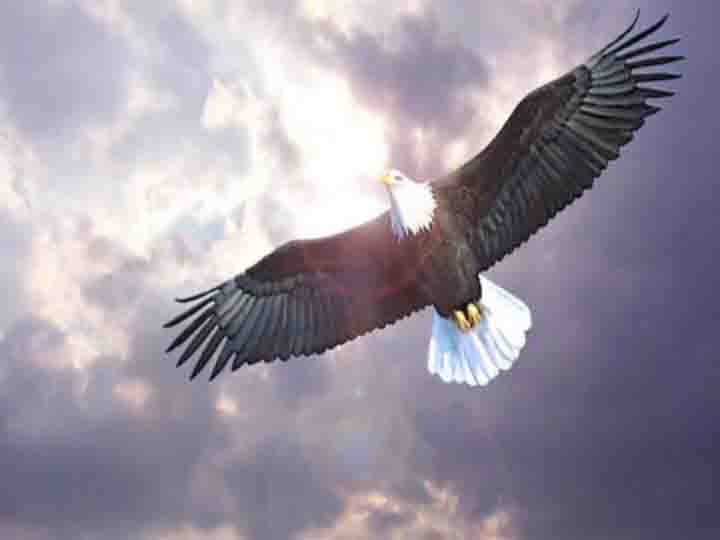 神已聽見我的呼求祂也明白我的渴望放下重擔  脫去一切纏累恢復神造我的榮美形象                 x2
如鷹展翅上騰
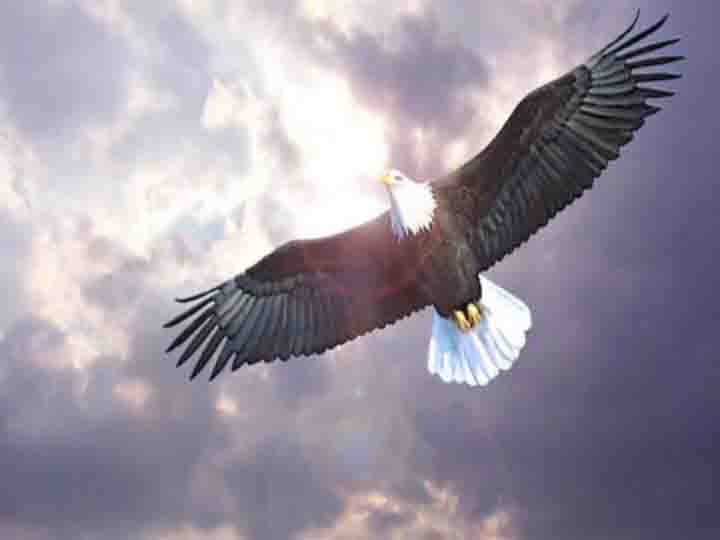 永在的神  創造萬物的主祂的智慧無法測度疲乏的  祂賜能力軟弱的  祂加力量等候耶和華必從新得力
如鷹展翅上騰
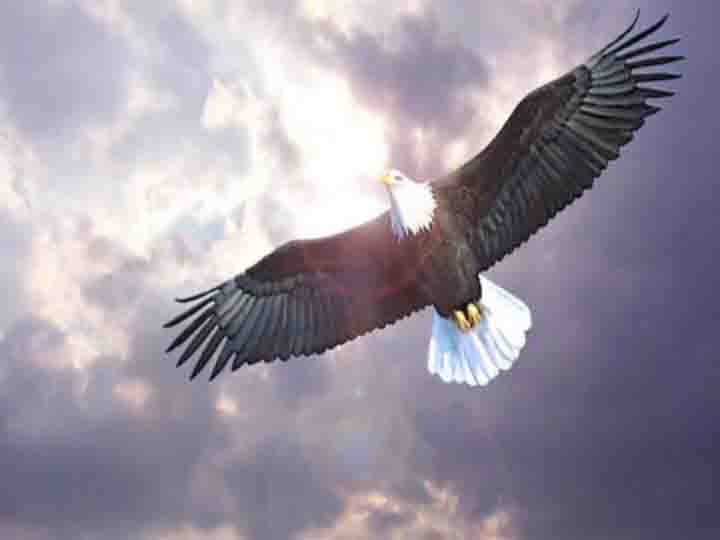 如鷹展翅上騰  翱翔在神的國度裡飛躍所有艱難和風暴單單注視祢榮耀寶座
如鷹展翅上騰
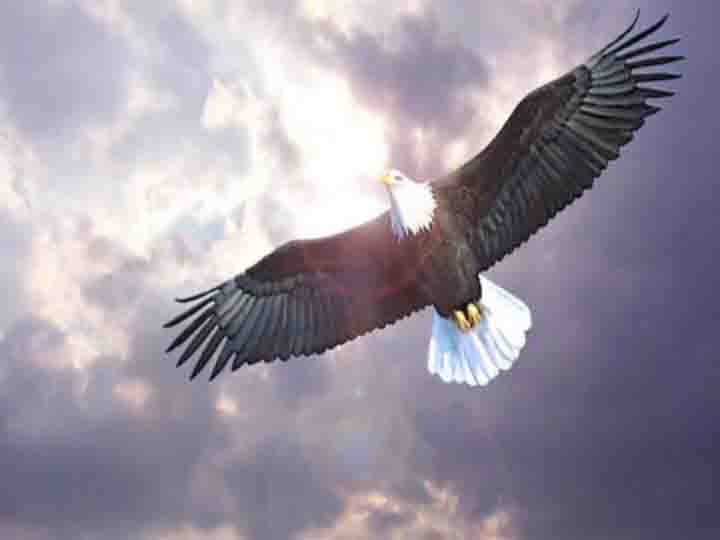 如鷹展翅上騰翱翔在神的國度裡領受聖靈恩膏和大能活出美好自由的風采
如鷹展翅上騰
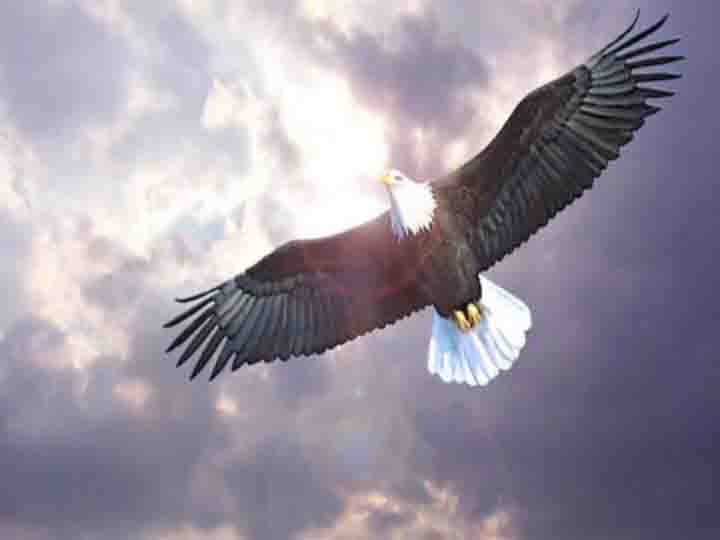 神已聽見我的呼求祂也明白我的渴望放下重擔  脫去一切纏累恢復神造我的榮美形象
如鷹展翅上騰
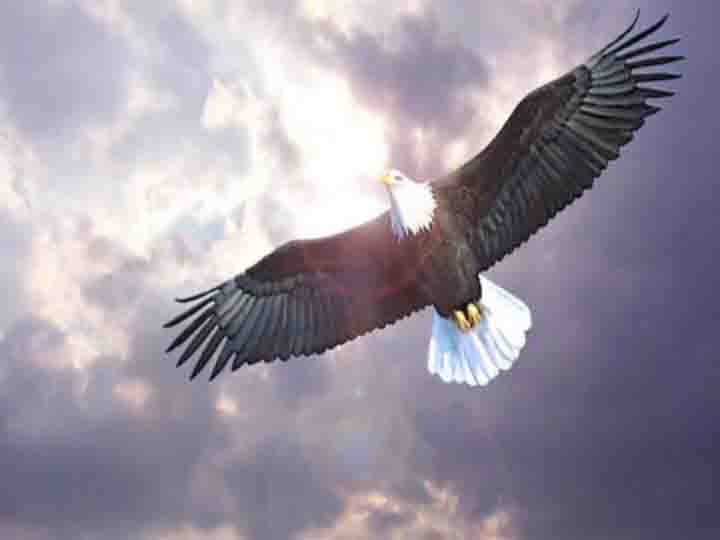 永在的神  創造萬物的主祂的智慧無法測度疲乏的  祂賜能力軟弱的  祂加力量等候耶和華必從新得力
如鷹展翅上騰
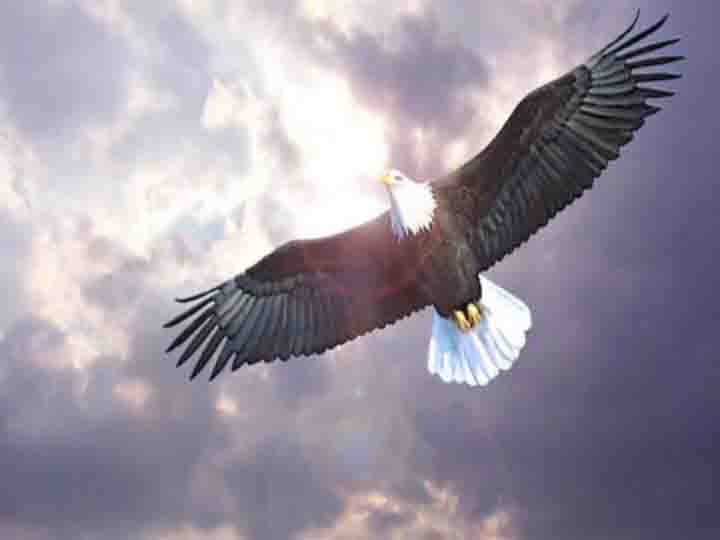 如鷹展翅上騰  翱翔在神的國度裡飛躍所有艱難和風暴單單注視祢榮耀寶座
如鷹展翅上騰
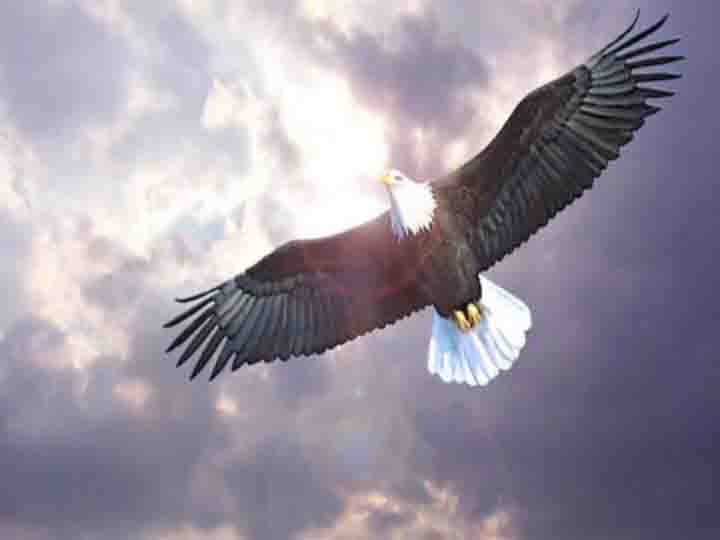 如鷹展翅上騰翱翔在神的國度裡領受聖靈恩膏和大能活出美好自由的風采
如鷹展翅上騰
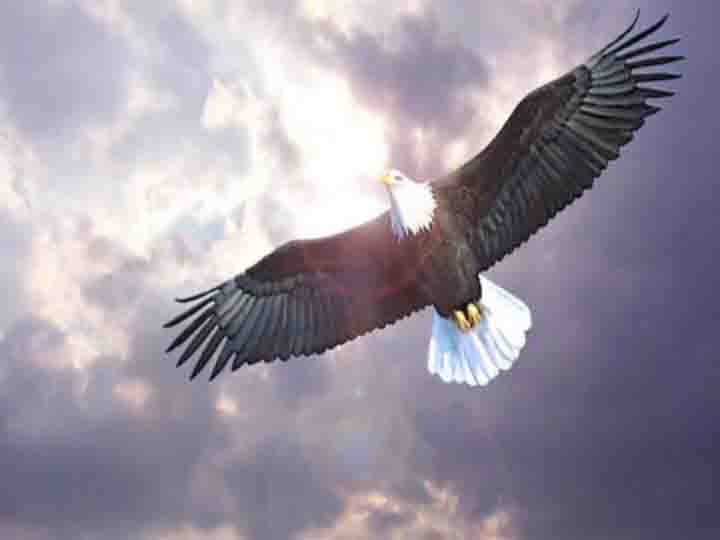 領受聖靈恩膏和大能活出美好自由的風采
如鷹展翅上騰